Elemek kiválasztása 2.
GIS-rendszerek és -alkalmazások 1.
2023.11.27.
Bede-Fazekas Ákos
Elemek kiválasztása
– I S M É T L É S –
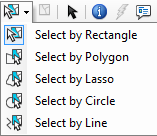 kézi kiválasztás (kijelölés):
Tools eszköztár
Select Features legördülő gomb
attribútumadatok alapján történő kiválasztás (szűrés)
Selection menü
Select By Attributes… menüelem
geometria alapján történő kiválasztás
Selection menü
Select By Location… menüelem
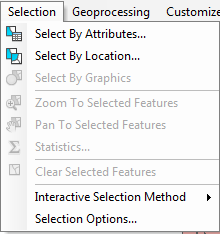 16:51
Kiválasztás geometria alapján
négy lépés
viszonyulás a korábban kiválasztott elemekhez
célréteg(ek) (amin kiválasztunk elemeket)
viszonyítási réteg (amihez viszonyítjuk a célréteg geometriáját)
geometriai kapcsolat típusa
viszonyulás a korábban kiválasztott elemekhez
a már ismert négy lehetőség (kicsit más névvel)
a korábbi kiválasztás történhet kézzel vagy attribútumadatok alapján is!
célréteg ("target layer")
szűkíthetünk a kiválasztható rétegekre
akár többet is választhatunk
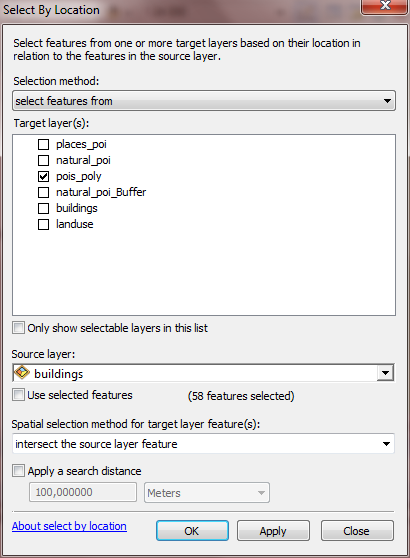 16:51
Kiválasztás geometria alapján
viszonyítási réteg ("source layer")
csak egy réteget választhatunk
alapértelmezetten a viszonyítási réteg összes elemét használjuk
de szűkíthetjük csak a kijelölt elemeire (mintha ideiglenes réteget képeztünk volna belőlük)
geometriai kapcsolat típusa
nagyon sokféle
csak néhányat szoktunk használni (összemetszés, tartalmazás, átfedés)
a rétegek geometriatípusától (pont/vonal/poligon) is függ, hogy minek van értelme
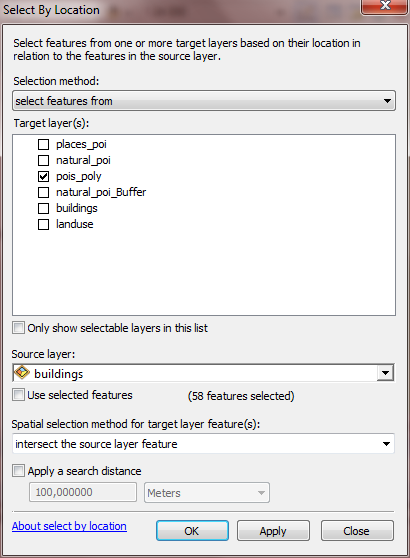 16:51
Kiválasztás geometria alapján
toleranciatávolság is megadható
"Apply a search distance" (félrevezető neve van…)
olyan, mintha a viszonyítási réteg elemei köré megadott méretű puffert képeznénk
hasznos, ha bizonyos mértékű pontatlanságot még el akarunk fogadni
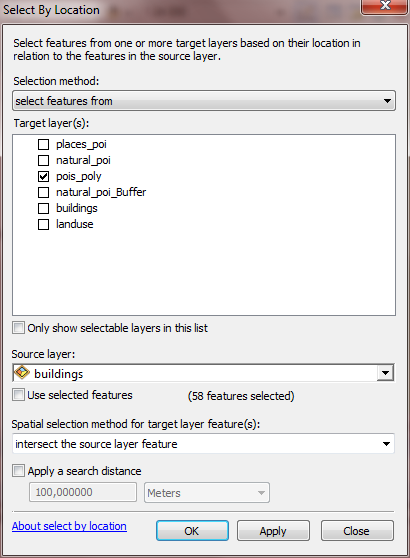 16:51
Geometriai kapcsolat típusa
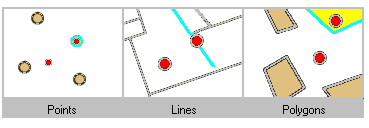 összemetszés (intersect)
részleges vagy teljes átlapolás
leggyakrabban ezt használjuk
= "are within a distance of" 0 m-es pufferrel
pont-pont összemetszés = megegyezés ("are identical to")
példa:
válasszuk ki a természeti látnivalók (natural_poi) közül azokat, amelyek az épületekkel (buildings) összemetsződnek (10 m-nyi pontatlanságot megengedve)
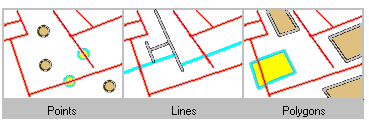 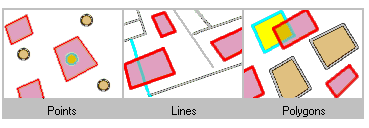 16:51
Geometriai kapcsolat típusa
összemetszés (intersect)
részleges vagy teljes átlapolás
leggyakrabban ezt használjuk
= "are within a distance of" 0 m-es pufferrel
pont-pont összemetszés = megegyezés ("are identical to")
példa:
válasszuk ki a természeti látnivalók (natural_poi) közül azokat, amelyek az épületekkel (buildings) összemetsződnek (10 m-nyi pontatlanságot megengedve)
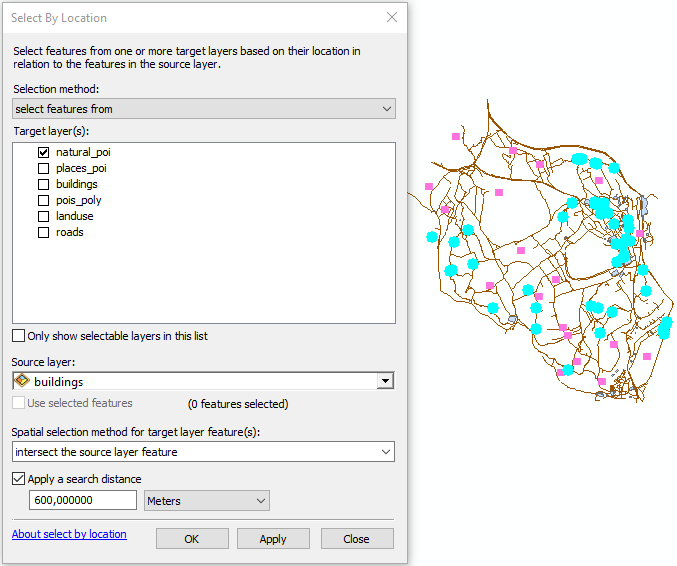 16:55
Geometriai kapcsolat típusa
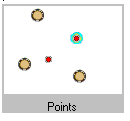 beleesés ("are within")
közös határuk lehet
vonal csak vonalba vagy poligonba eshet
poligon csak poligonba eshet
szigorú beleesés ("are completely within")
nem lehet közös határuk se
pontba és vonalba szigorúan semmi sem eshet
Magyarországba esik Nógrád és Fejér megye
és szigorúan beleesik Fejér megye
példa:
épületek, amelyek szigorúan beleesnek valamely tájhasználati poligonba (landuse réteg)
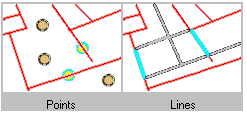 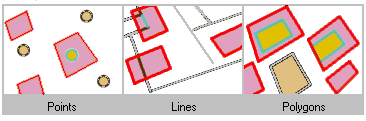 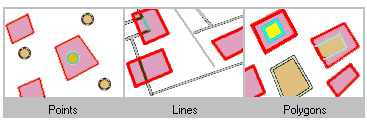 16:51
Geometriai kapcsolat típusa
beleesés ("are within")
közös határuk lehet
vonal csak vonalba vagy poligonba eshet
poligon csak poligonba eshet
szigorú beleesés ("are completely within")
nem lehet közös határuk se
pontba és vonalba szigorúan semmi sem eshet
Magyarországba esik Nógrád és Fejér megye
és szigorúan beleesik Fejér megye
példa:
épületek, amelyek szigorúan beleesnek valamely tájhasználati poligonba (landuse réteg)
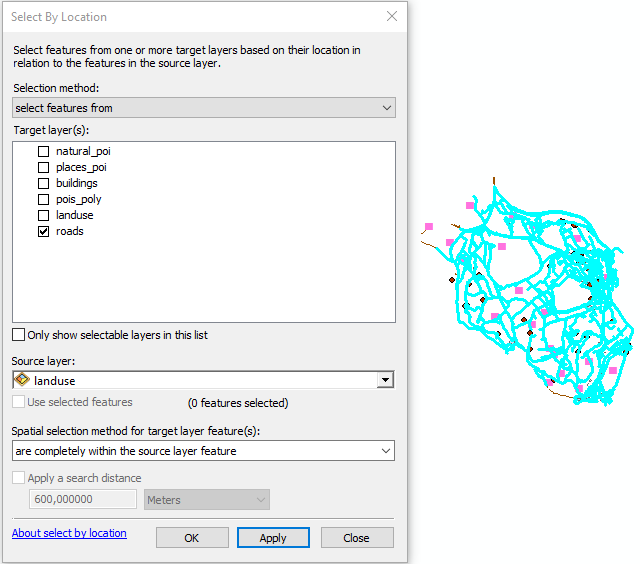 17:00
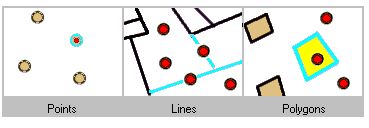 Geometriai kapcsolat típusa
tartalmazás ("contain")
lehet közös határuk
pont csak pontot tartalmazhat
vonal csak pontot és vonalat tartalmazhat
szigorú tartalmazás ("completely contain")
a szigorú beleesés inverze
nem lehet közös határuk
pont és vonal szigorúan semmit nem tartalmazhat
példa:
azon poligonos látnivalók (pois_poly), amelyek tartalmaznak épületet (buildings)
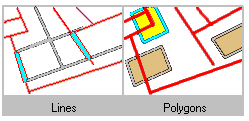 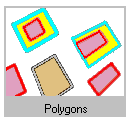 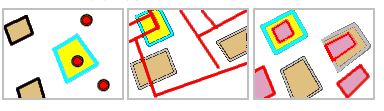 16:51
Geometriai kapcsolat típusa
tartalmazás ("contain")
lehet közös határuk
pont csak pontot tartalmazhat
vonal csak pontot és vonalat tartalmazhat
szigorú tartalmazás ("completely contain")
a szigorú beleesés inverze
nem lehet közös határuk
pont és vonal szigorúan semmit nem tartalmazhat
példa:
azon poligonos látnivalók (pois_poly), amelyek tartalmaznak épületet (buildings)
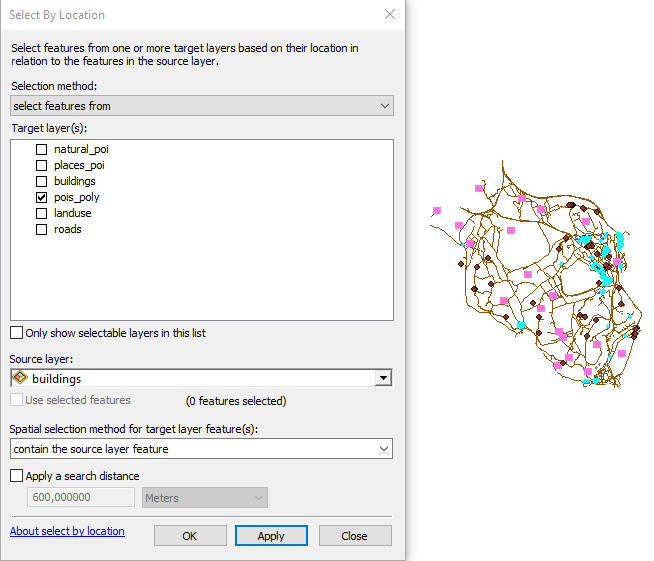 17:21
Geometriai kapcsolat típusa
számos egyéb geometriai kapcsolat
egyezés ("identical to")
érintés ("touch the boundary of")
középpont beleesése ("have their centroid in")
stb.
részletes magyarázat, ábrákkal:
desktop.arcgis.com/en/arcmap/latest/map/working-with-layers/using-select-by-location.htm
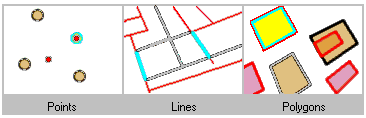 16:51
Kiválasztások kombinálása
természetesen kombinálhatunk kézi, attribútumadatok alapján történő és geometriai kapcsolat alapján történő kiválasztásokat
a feladatot részlépésekre kell bontani (sorrend fontos)
fontos, hogy jól adjuk meg a viszonyulást a korábban kiválasztott elemekhez (célréteg)
feladatleírásban kulcsszavak felismerése: közül, mellett, egyszerre teljesítik stb.
geometriai kapcsolaton alapuló kiválasztás esetén a viszonyítási réteg elemeit is szűkíthetjük ("Use selected features")
legfontosabb: melyik rétegről kell a végén elemeket kiválasztanunk?
16:51
1. feladat (közös) – kiválasztások kombinálása
válasszuk ki azon épületeket (buildings réteg), amelyek beleesnek a lakóövezetbe (landuse réteg, fclass: residential)
17:01
1. feladat (közös) – kiválasztások kombinálása
válasszuk ki azon épületeket (buildings réteg), amelyek beleesnek a lakóövezetbe (landuse réteg, fclass: residential)
melyik rétegről kell a végén elemeket kiválasztanunk?
17:27
1. feladat (közös) – kiválasztások kombinálása
válasszuk ki azon épületeket (buildings réteg), amelyek beleesnek a lakóövezetbe (landuse réteg, fclass: residential)
melyik rétegről kell a végén elemeket kiválasztanunk?
épületeket, geometriai kapcsolat alapján (beleesés)
de nem eshetünk neki az épületek kiválasztásának!
mert a viszonyítási réteget (tájhasználati poligonok) előzetesen szűkíteni kell
17:29
1. feladat (közös) – kiválasztások kombinálása
válasszuk ki azon épületeket (buildings réteg), amelyek beleesnek a lakóövezetbe (landuse réteg, fclass: residential)
melyik rétegről kell a végén elemeket kiválasztanunk?
épületeket, geometriai kapcsolat alapján (beleesés)
de nem eshetünk neki az épületek kiválasztásának!
mert a viszonyítási réteget (tájhasználati poligonok) előzetesen szűkíteni kell
tehát a sorrend:
1. viszonyítási réteg szűkítése (attribútumadat alapján)
2. célréteg szűkítése (geometriai kapcsolat alapján)
17:31
1. feladat (közös) – kiválasztások kombinálása
válasszuk ki azon épületeket (buildings réteg), amelyek beleesnek a lakóövezetbe (landuse réteg, fclass: residential)
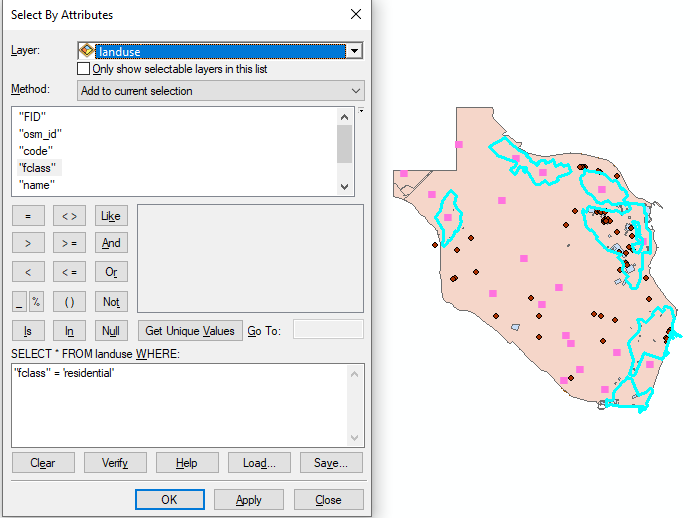 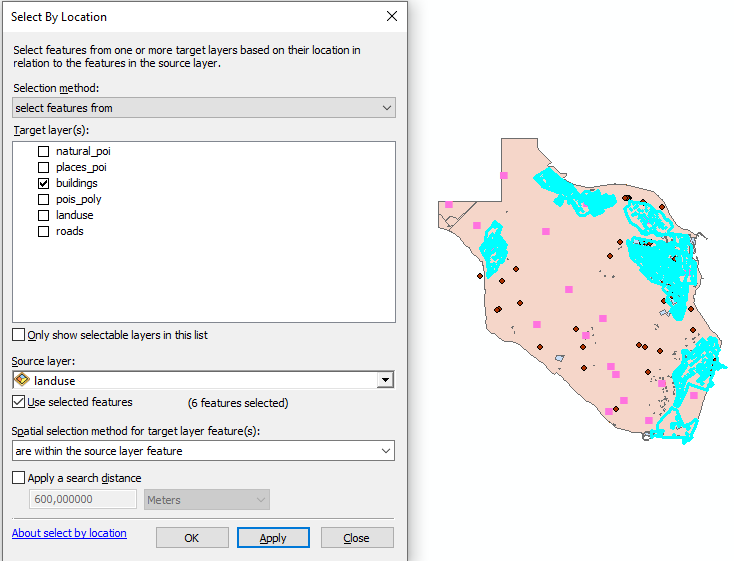 17:33
1. feladat (közös) – kiválasztások kombinálása
válasszuk ki azon épületeket (buildings réteg), amelyek beleesnek a lakóövezetbe (landuse réteg, fclass: residential)
extra kérdés: hány ilyen épület van?
17:37
1. feladat (közös) – kiválasztások kombinálása
válasszuk ki azon épületeket (buildings réteg), amelyek beleesnek a lakóövezetbe (landuse réteg, fclass: residential)
extra kérdés: hány ilyen épület van?
1397
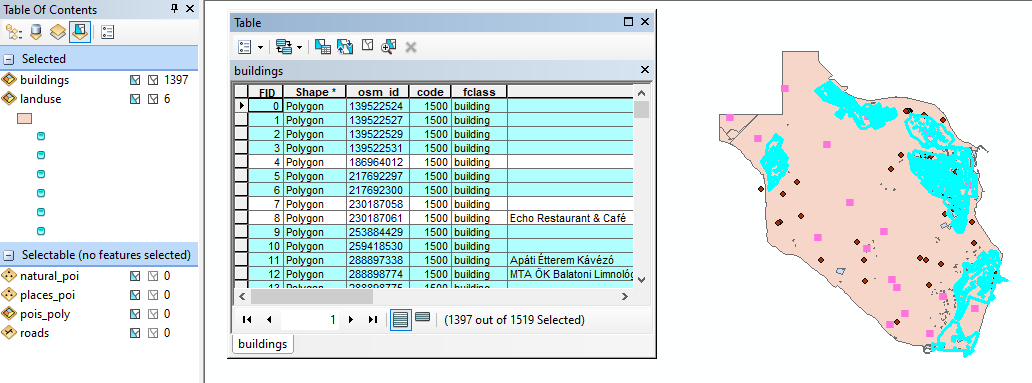 17:39
2. feladat (közös) – kiválasztások kombinálása
válasszuk ki 100 méteres pontatlanságot feltételezve az éttermek (pois_poly réteg, fclass: restaurant) területére eső alsóbbrendű főutak (roads réteg, fclass: secondary) közül azokat, amelyek hidak (bridge: T)
16:51
2. feladat (közös) – kiválasztások kombinálása
válasszuk ki 100 méteres pontatlanságot feltételezve az éttermek (pois_poly réteg, fclass: restaurant) területére eső alsóbbrendű főutak (roads réteg, fclass: secondary) közül azokat, amelyek hidak (bridge: T)
melyik rétegről kell a végén elemeket kiválasztanunk?
17:06
2. feladat (közös) – kiválasztások kombinálása
válasszuk ki 100 méteres pontatlanságot feltételezve az éttermek (pois_poly réteg, fclass: restaurant) területére eső alsóbbrendű főutak (roads réteg, fclass: secondary) közül azokat, amelyek hidak (bridge: T)
melyik rétegről kell a végén elemeket kiválasztanunk?
lépésekre bontás:
1. éttermek leválogatása (attribútumadat alapján)
2. főutak leválogatása (attribútumadat alapján)
3. éttermek területére eső főutak leválogatása (geometriai kapcsolat alapján)
4. további szűkítés hidakra (attribútumadat alapján)
többféle sorrendben is megoldható, az egyetlen fontos:
geometria alapján történő kiválasztás előtt a viszonyítási réteget (pois_poly) szűkítsük az éttermekre
17:07
2. feladat (közös) – kiválasztások kombinálása
válasszuk ki 100 méteres pontatlanságot feltételezve az éttermek (pois_poly réteg, fclass: restaurant) területére eső alsóbbrendű főutak (roads réteg, fclass: secondary) közül azokat, amelyek hidak (bridge: T)
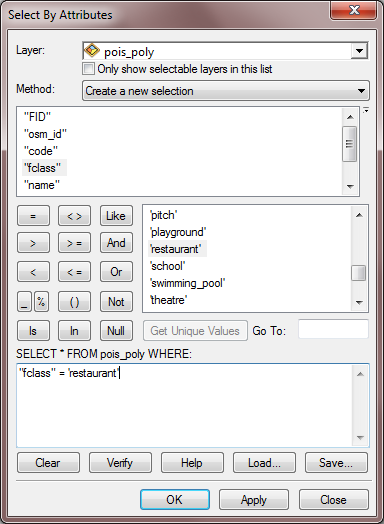 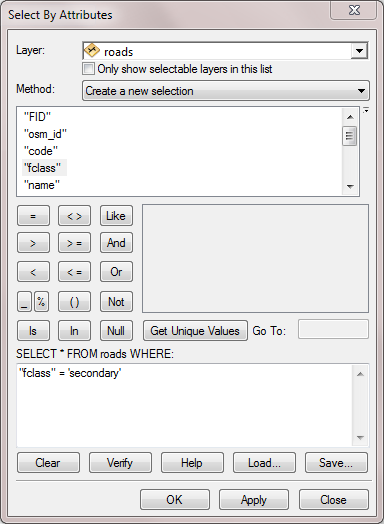 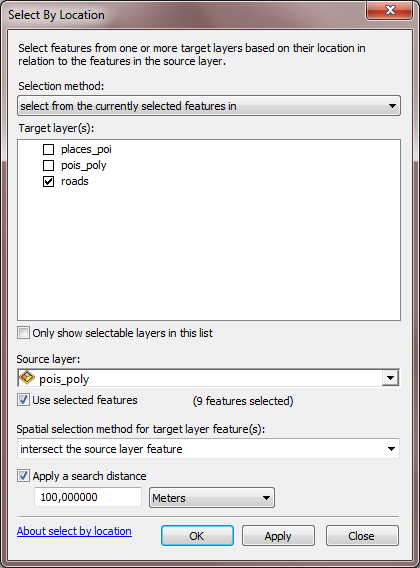 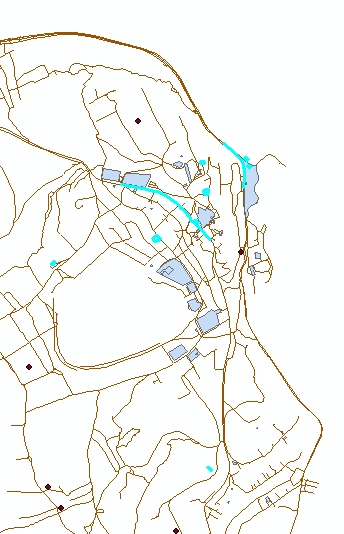 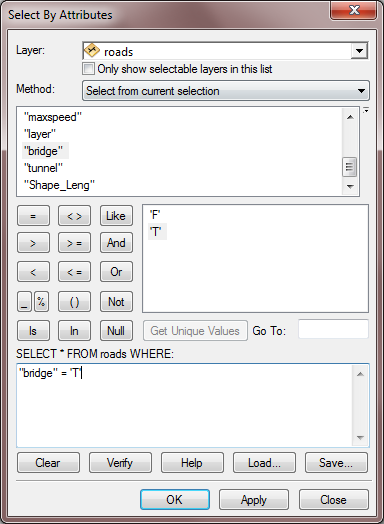 17:04
3. feladat (egyéni) – kiválasztás geometria alapján
válaszd ki a landuse rétegről a szőlőket (fclass: vineyard), majd válaszd ki azokat az épületeket a buildings rétegről, amelyek beleesnek
válaszd ki azokat területhasználati poligonokat (landuse réteg), amelyek tartalmaznak természeti látnivalót (natural_poi),100 m-es pontatlanságot megengedve
válaszd ki azokat a területhasználati poligonokat (landuse réteg), amelyek szigorúan tartalmaznak olyan útszakaszokat (roads), amelyeken van sebességkorlátozás (maxspeed: 0-nál nagyobb)
válaszd ki az utak (roads réteg) közül azokat, amelyeknek a neve az "utca" szóra végződik vagy 50 m-es toleranciatávolságot feltételezve összemetsződnek valamely poligonos látnivalóval (pois_poly réteg)
16:51
3. feladat megoldása (1–3)
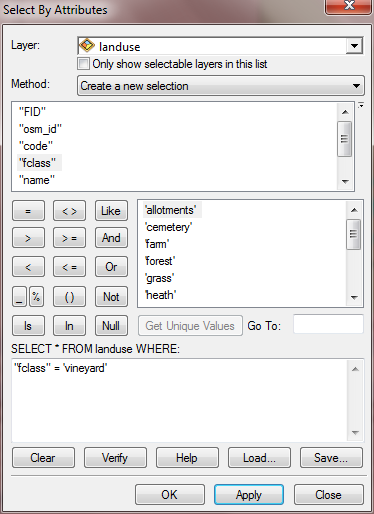 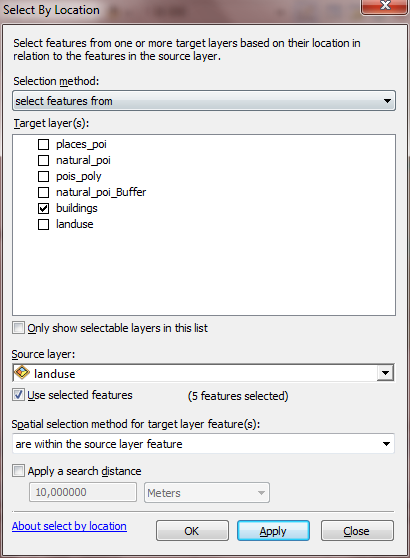 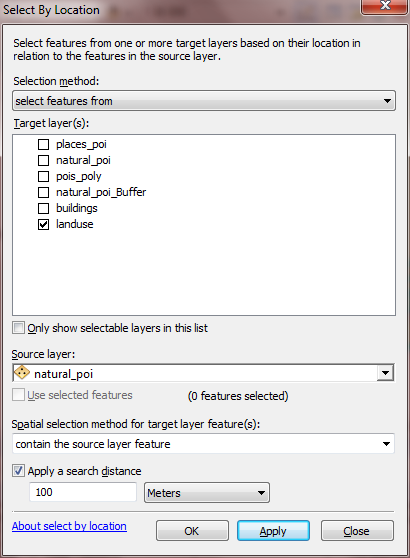 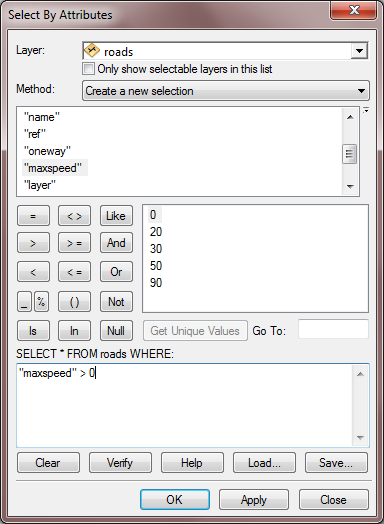 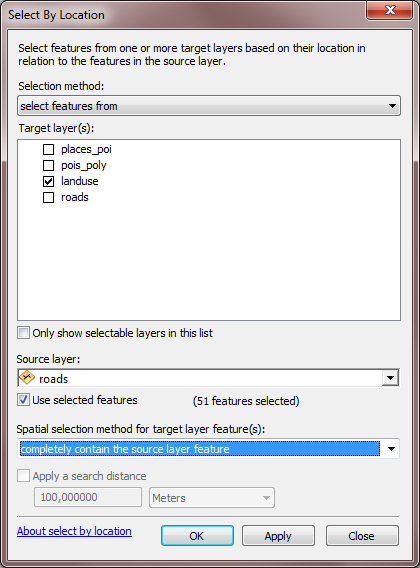 16:51
3. feladat megoldása (4)
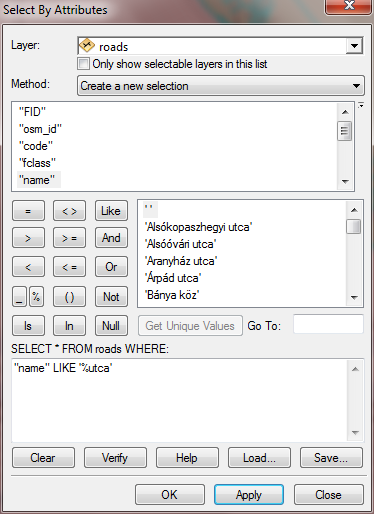 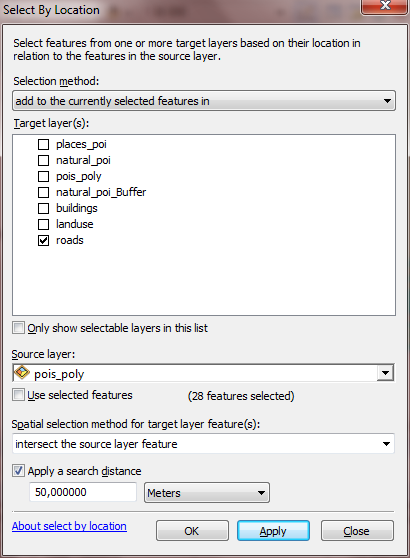 16:51
4. feladat – trükkös
hány ház (buildings réteg, type: house) található a kétirányú utakat (roads réteg, oneway: B) szigorúan tartalmazó szőlőterületekre (landuse réteg, fclass: vineyard)?
17:40
4. feladat – megoldás
hány ház (buildings réteg, type: house) található a kétirányú utakat (roads réteg, oneway: B) szigorúan tartalmazó szőlőterületekre (landuse réteg, fclass: vineyard)?
1. Select By Attribute, roads, new, "oneway" = 'B' (762)
2. Select By Attribute, landuse, new, "fclass" = 'vineyard' (5)
3. Select By Location, landuse, select from currently selected, source: roads, Use selected, completely contain (2)
4. Select By Location, buildings, select features from (new), source: landuse, Use selected, within (62)
5. Select By Attribute, buildings, select from current, "type" = 'house' (0)
természetesen a 2 és 3 felcserélhető (csak a new/select from nem), illetve a 4 és 5 is felcserélhető (csak a new/select from nem)
eredmény: 0
17:48
Gyakorlás
10 gyakorló feladat (megoldással): gyakorló_feladatok.docx
18:02
Köszönöm a figyelmet!
kérdések?
16:51